AUDIÊNCIA PÚBLICA 3º QUADRIMESTRE 2022
JAGUAPITÃ-PR
Janeiro – Dezembro  2022
LEI 101/2000 – LEI DE RESPONSABILIDADE FISCAL
ART.      9    -     §,     4º  MAIO,     SETEMBRO     E        FEVEREIRO
Resultado Primário
Resultado nominal
Por que apurar resultado Primário e Nominal?
Objetivo
Avaliar a sustentabilidade da política fiscal, ou seja, a capacidade dos governos em gerar receitas em volume suficiente para pagar as suas contas usuais (despesas correntes e investimentos), sem que seja comprometida sua capacidade de administrar a dívida existente.
DÍVIDA
EDUCAÇÃO
Valor investido......19.852.895,88
30,46%     C.F.    25,00%
5,46%   maior 3.558.506,69
LEIS QUE REGEM O FUNDEB
LEI Nº 14.113/20  - art. 26 - profissionais da educação básica: aqueles definidos nos termos do art. 61 da Lei nº 9.394, de 20 de dezembro de 1996, bem como aqueles profissionais referidos no art. 1º da Lei nº 13.935, de 11 de dezembro de 2019, em efetivo exercício nas redes escolares de educação básica;
LEI Nº 14.276/21 - Altera a Lei nº 14.113, de 25 de dezembro de 2020, que regulamenta o Fundo de Manutenção e Desenvolvimento da Educação Básica e de Valorização dos Profissionais da Educação (Fundeb).
-profissionais da educação básica: docentes, profissionais no exercício de funções de suporte pedagógico direto à docência, de direção ou administração escolar, planejamento, inspeção, supervisão, orientação educacional, coordenação e assessoramento pedagógico, e profissionais de funções de apoio técnico, administrativo ou operacional, em efetivo exercício nas redes de ensino de educação básica;
FUNDEB 70%
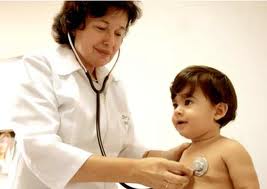 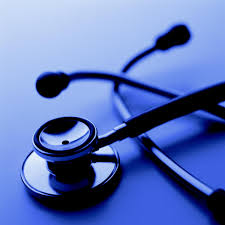 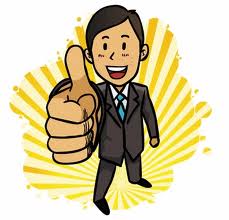 pessoal
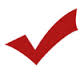 PERÍODO 
JAN/22/dez/22
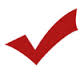 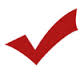 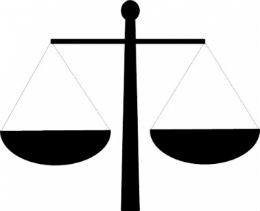 Muito obrigado